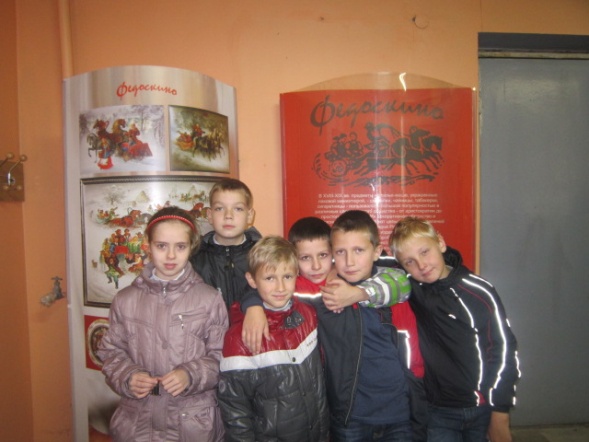 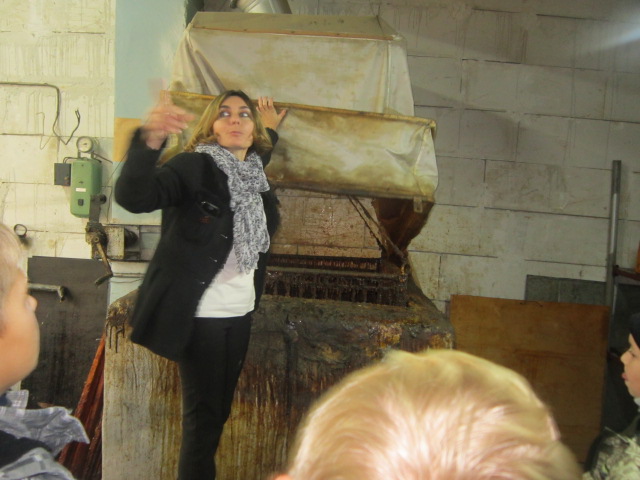 Федоскино 4 а
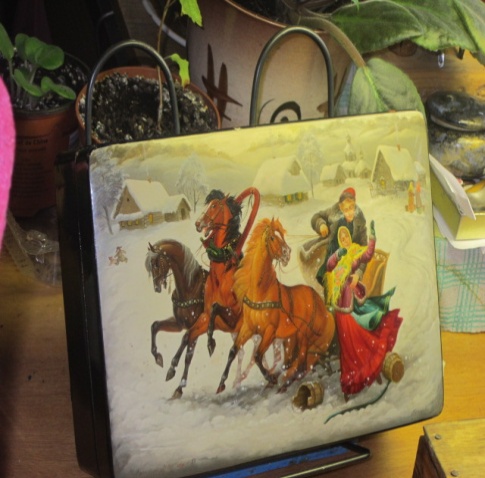 26  Сентября  2012 г.
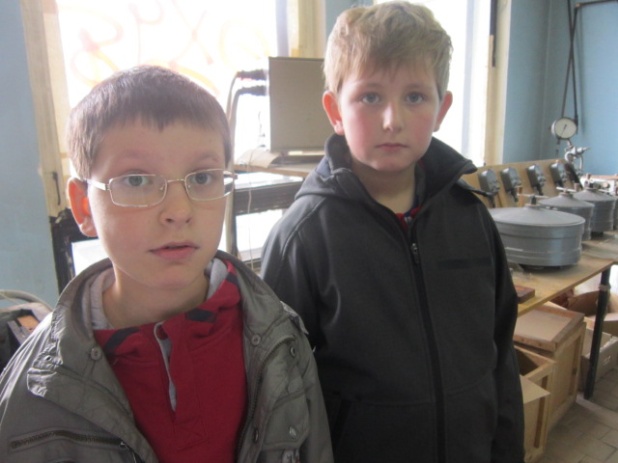 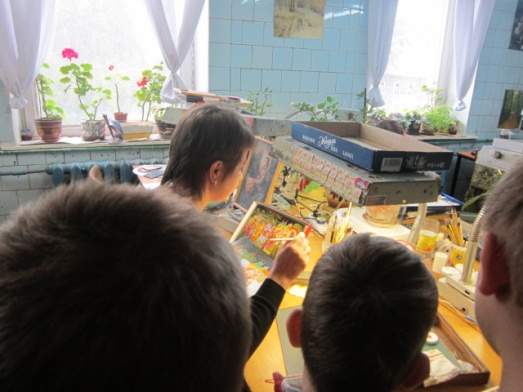